Филиал МБДОУ - детского сада «Детство» детский сад №10
Конспект НОД по Изобразительной деятельности 
«Весна»



             Воспитатель старшей группы № 2
             Кравченко Кристина Владимировна
Тема «Весна»
Цель: формировать умения использовать нужную цветовую гамму для передачи эмоционального и цветового состояния весеннего пейзажа.
Материалы
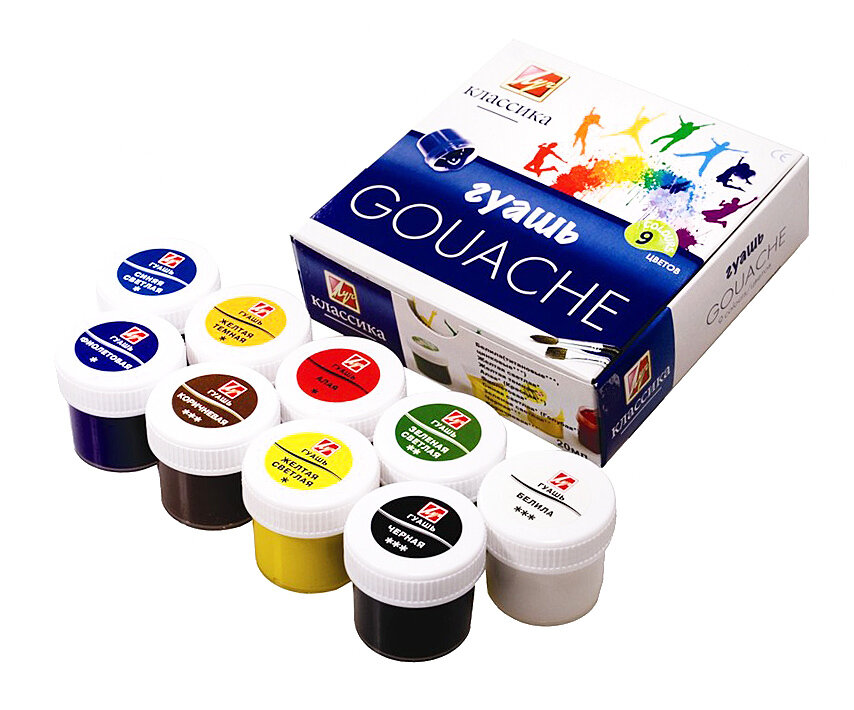 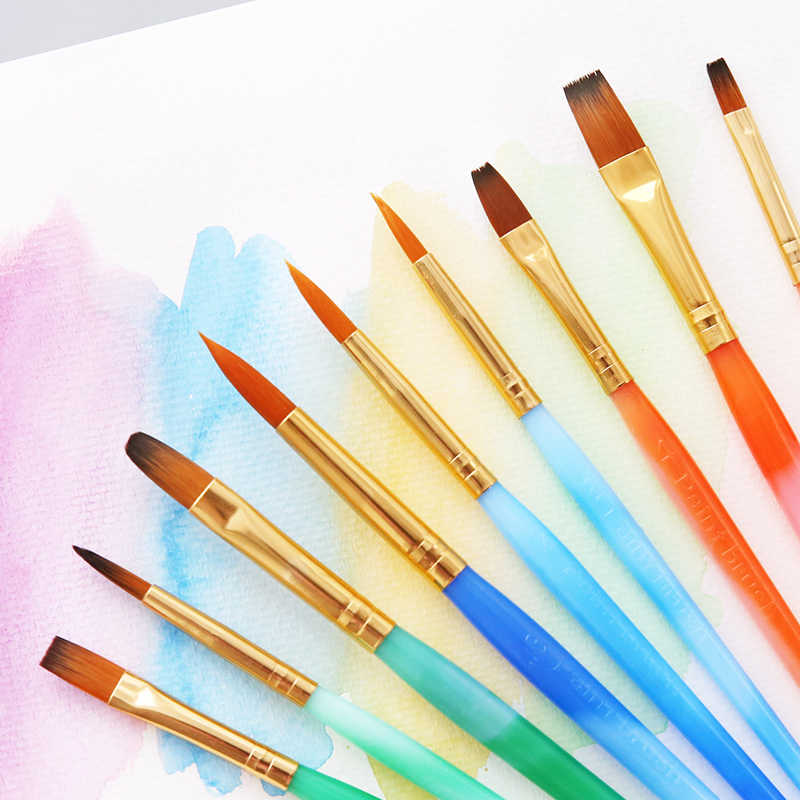 Гуашь
Кисточки
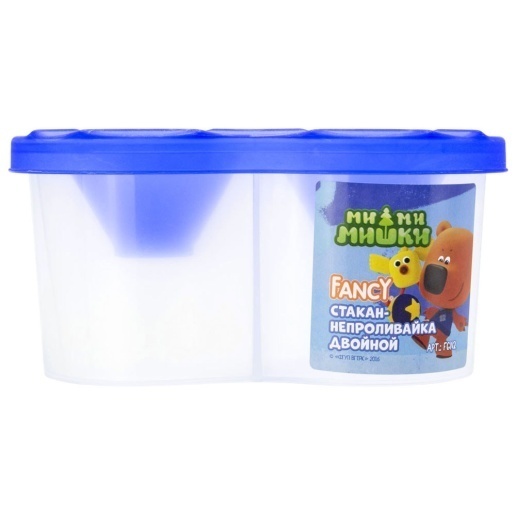 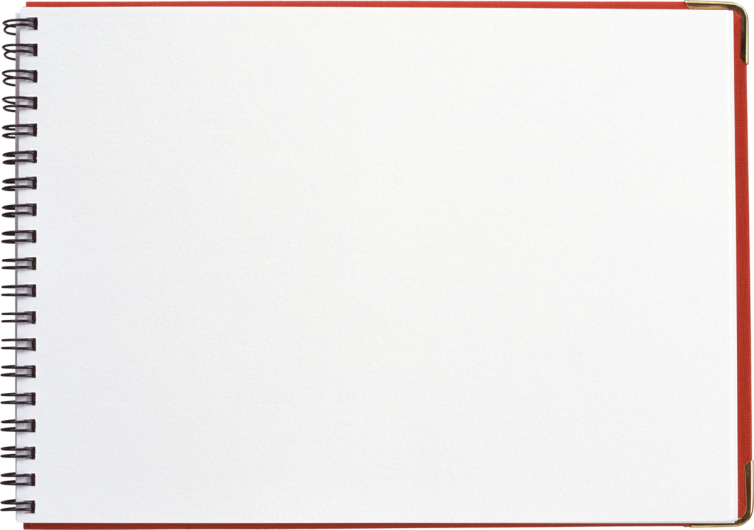 Плотная бумага
Стакан для воды
Рисунок «Весна»
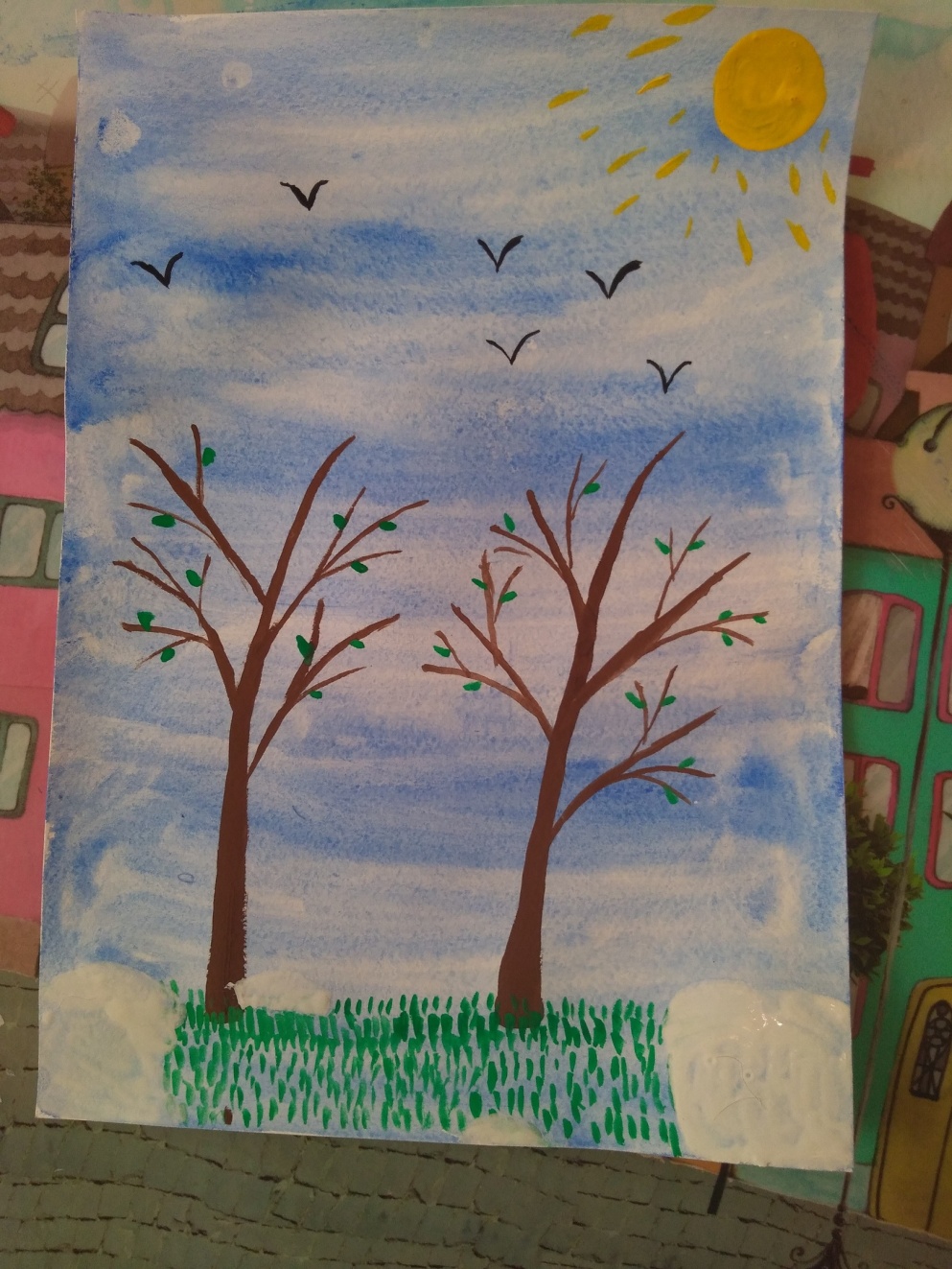 1. РИСУЕМ ФОН
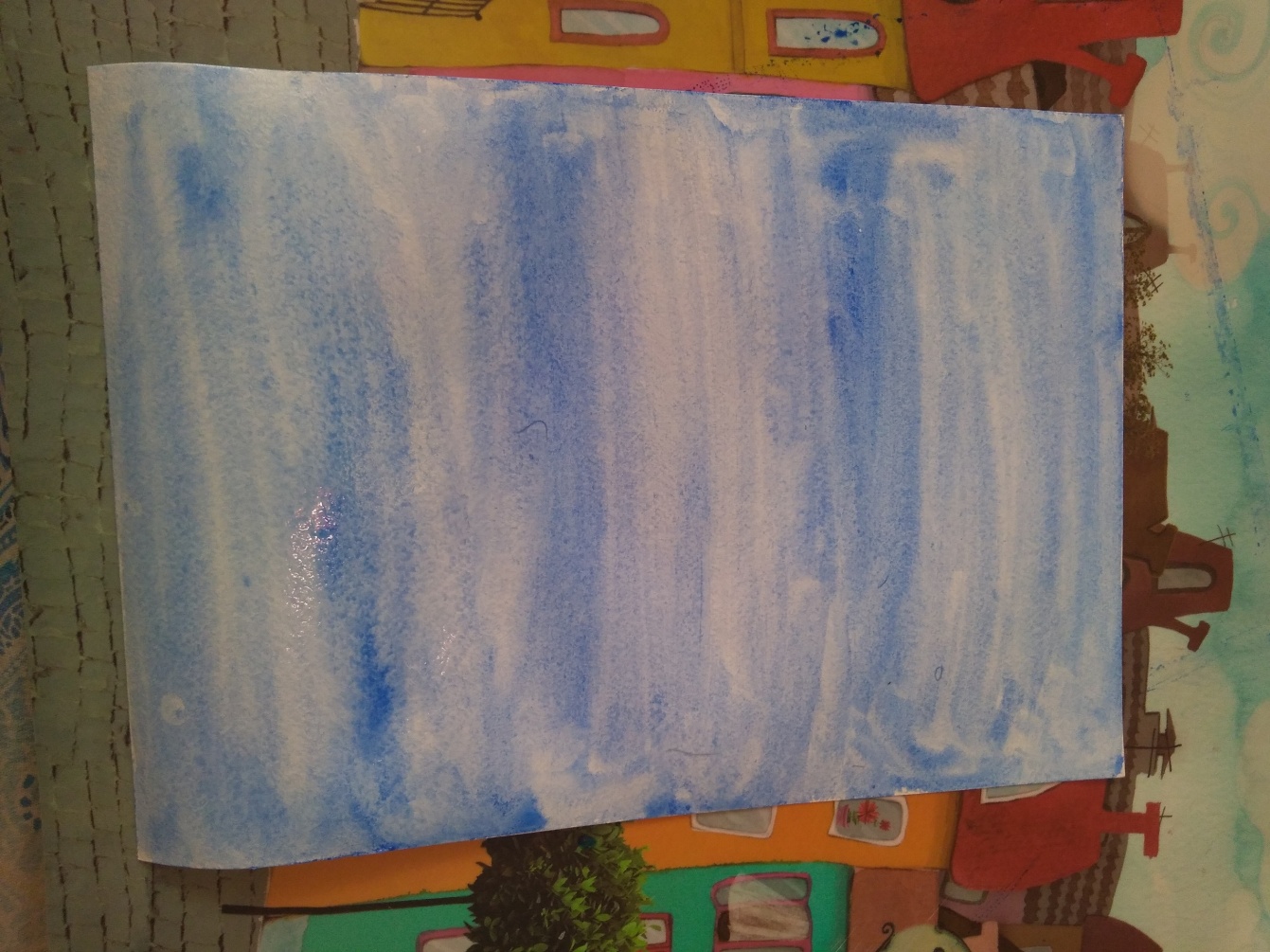 2. Рисуем ствол дерева
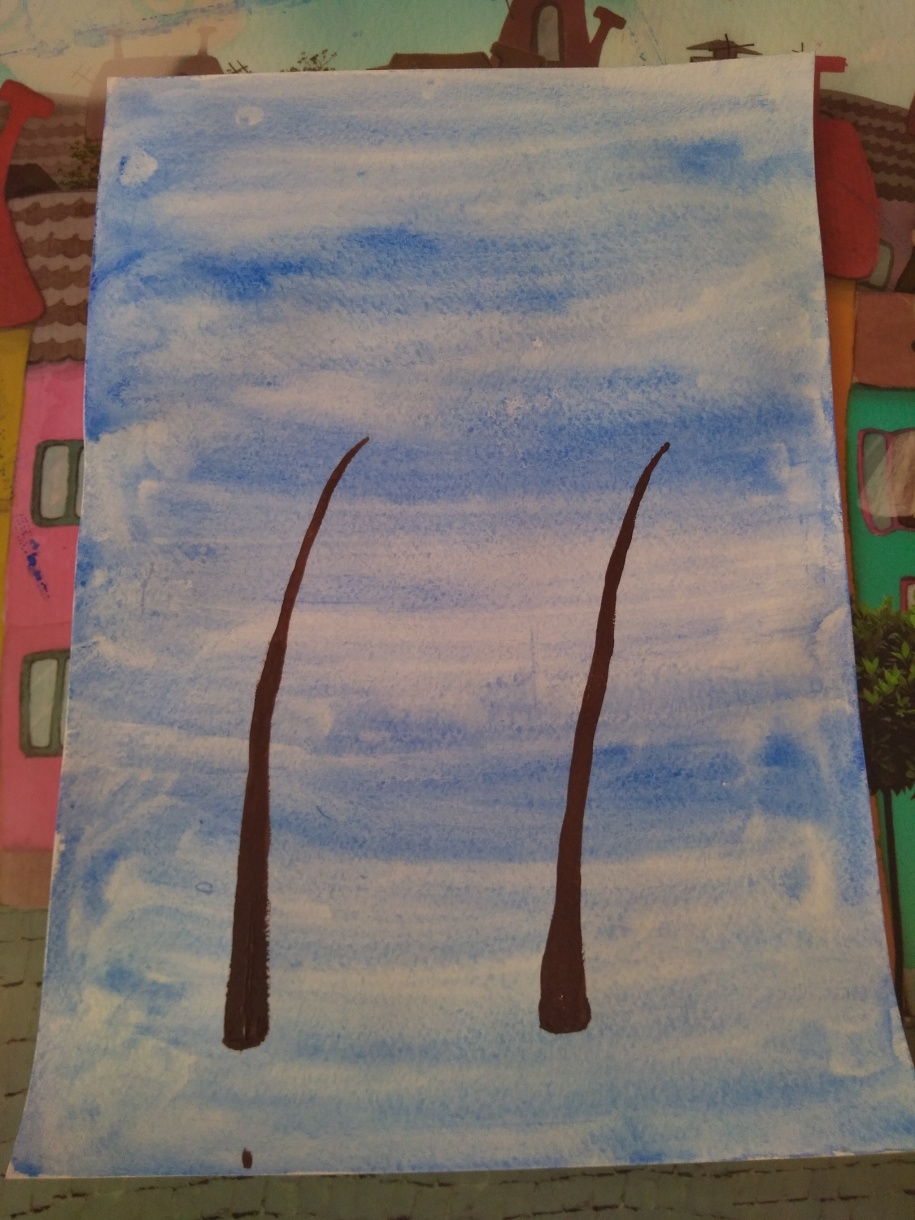 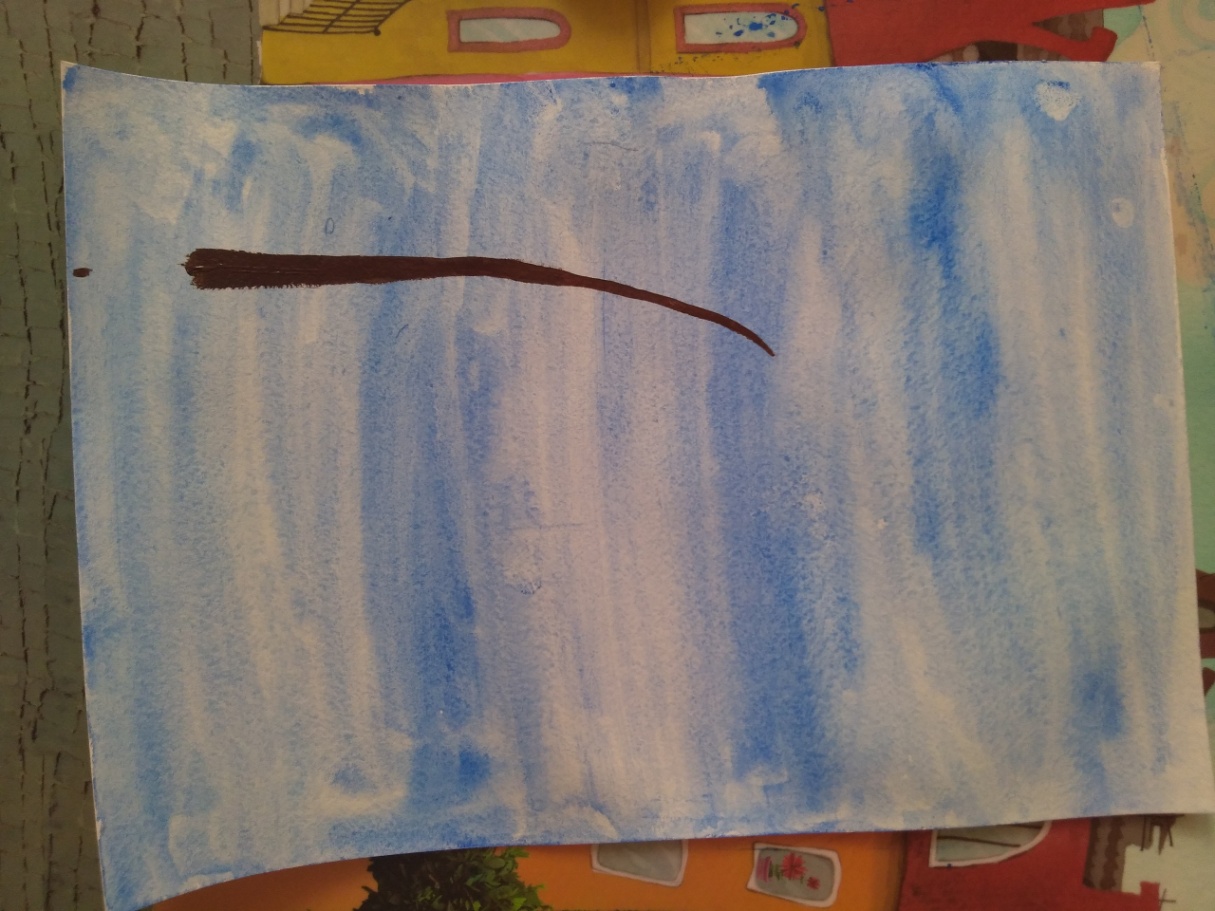 3. Прорисовываем веточки
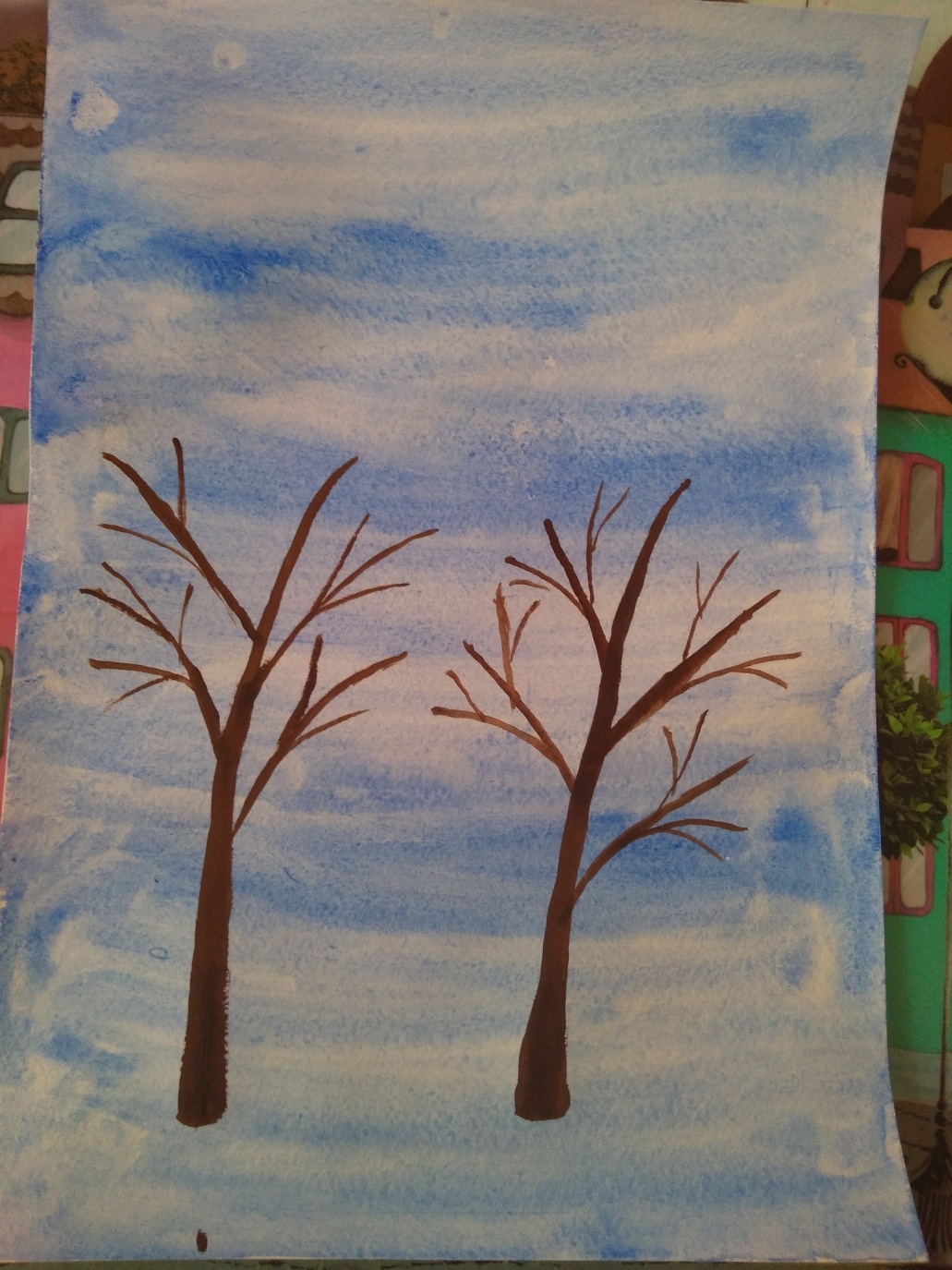 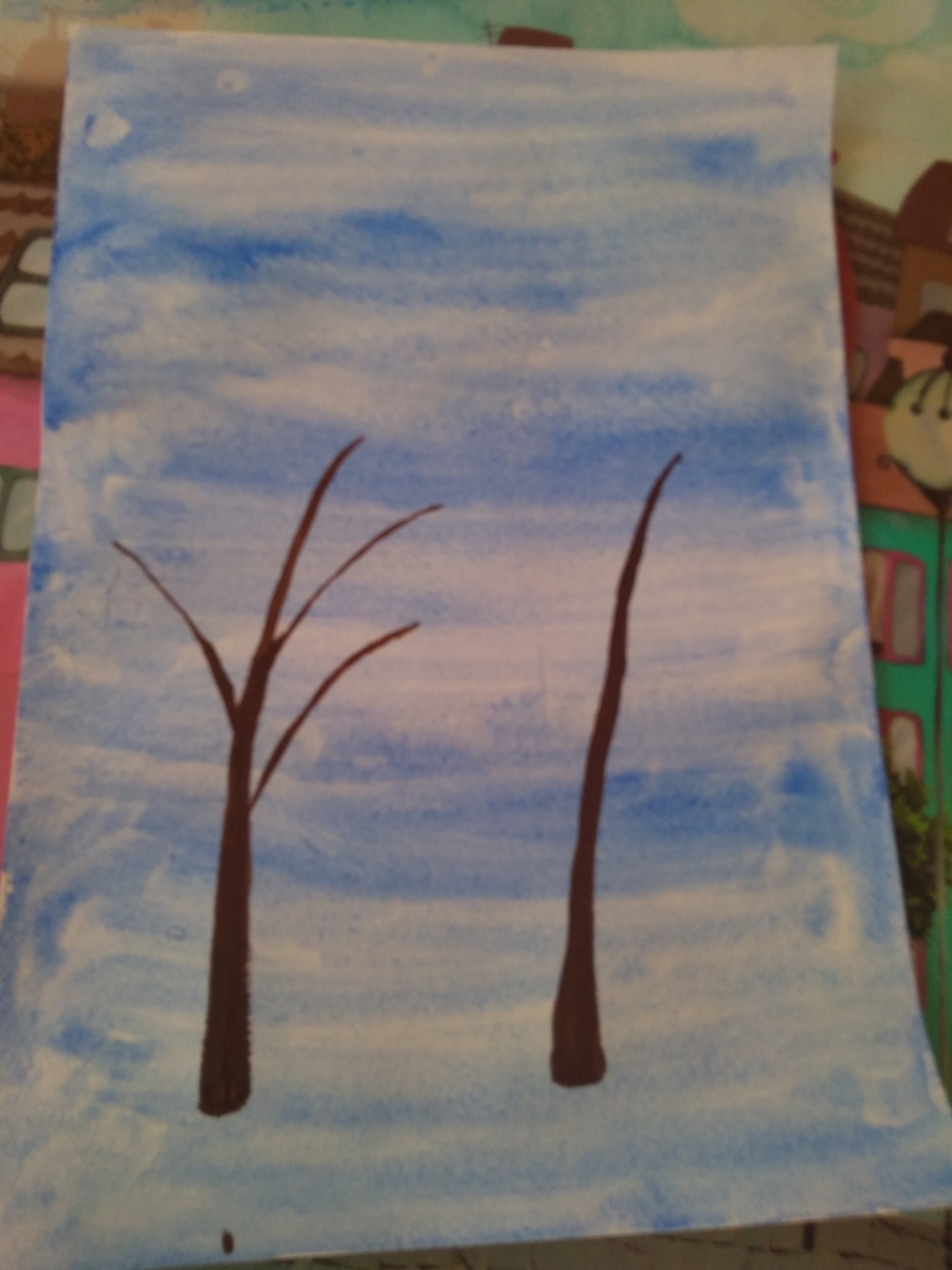 4. Рисуем листики
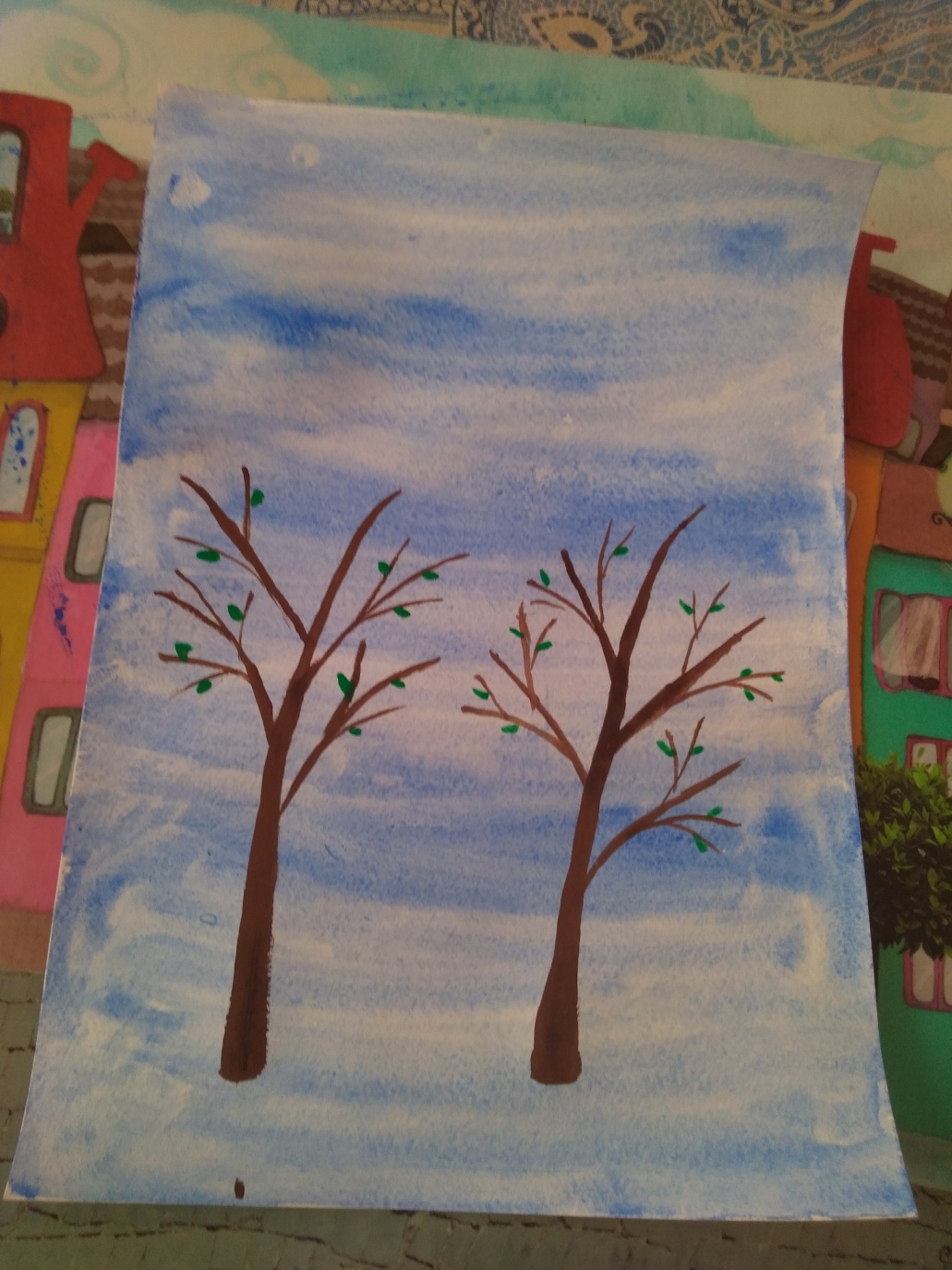 5. Рисуем травку и снег
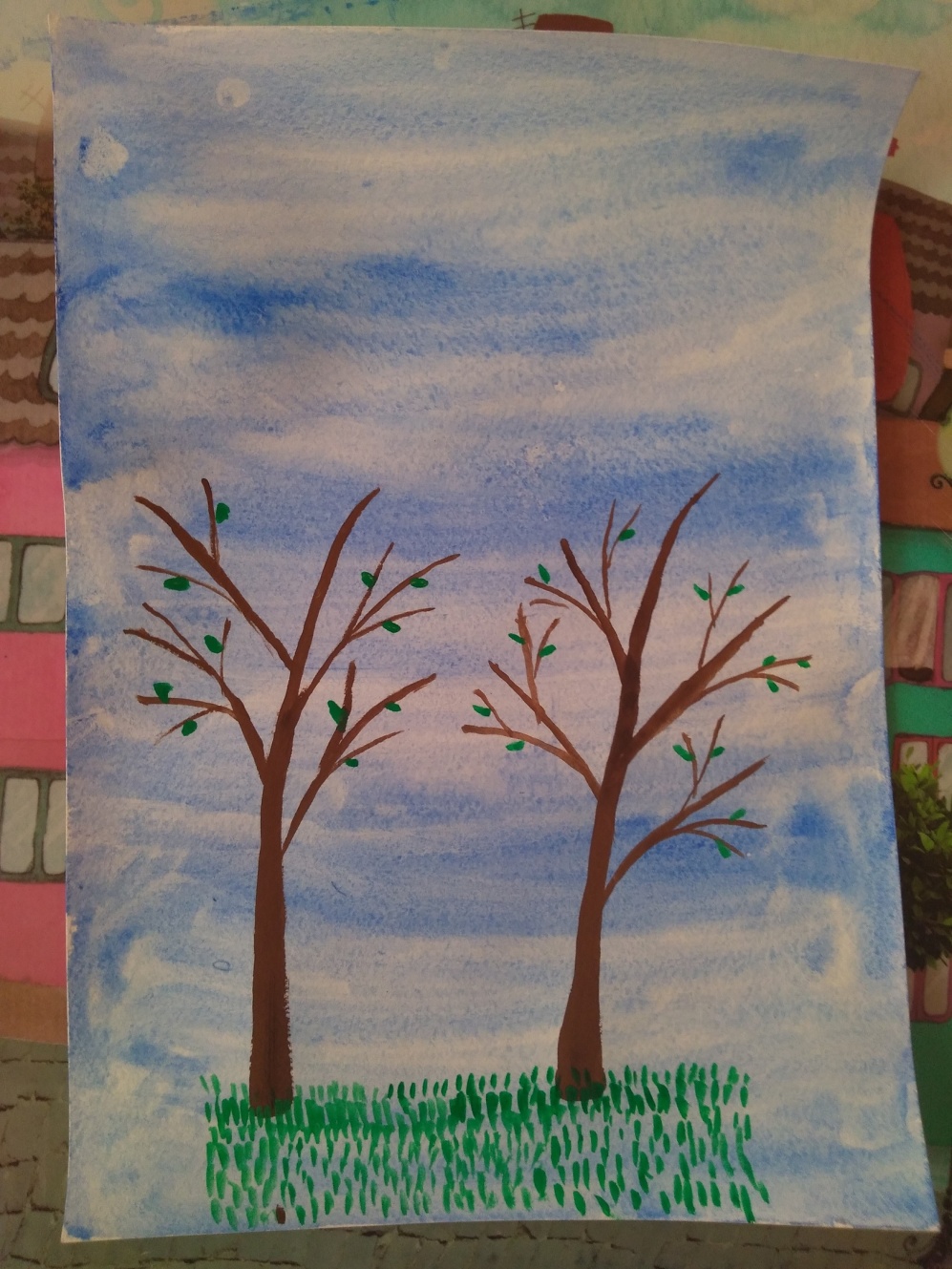 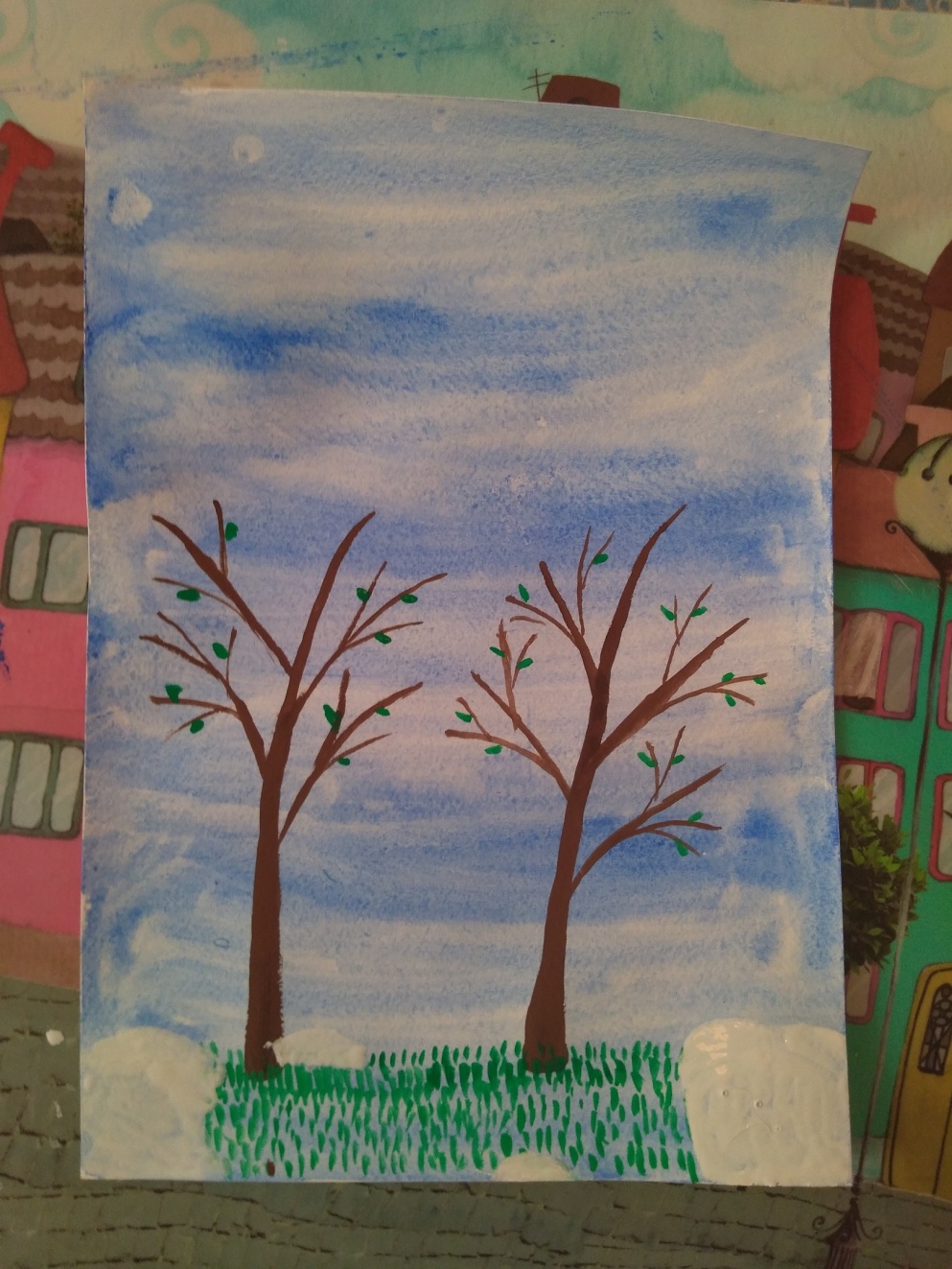 6. В правом верхнем углу рисуем солнце
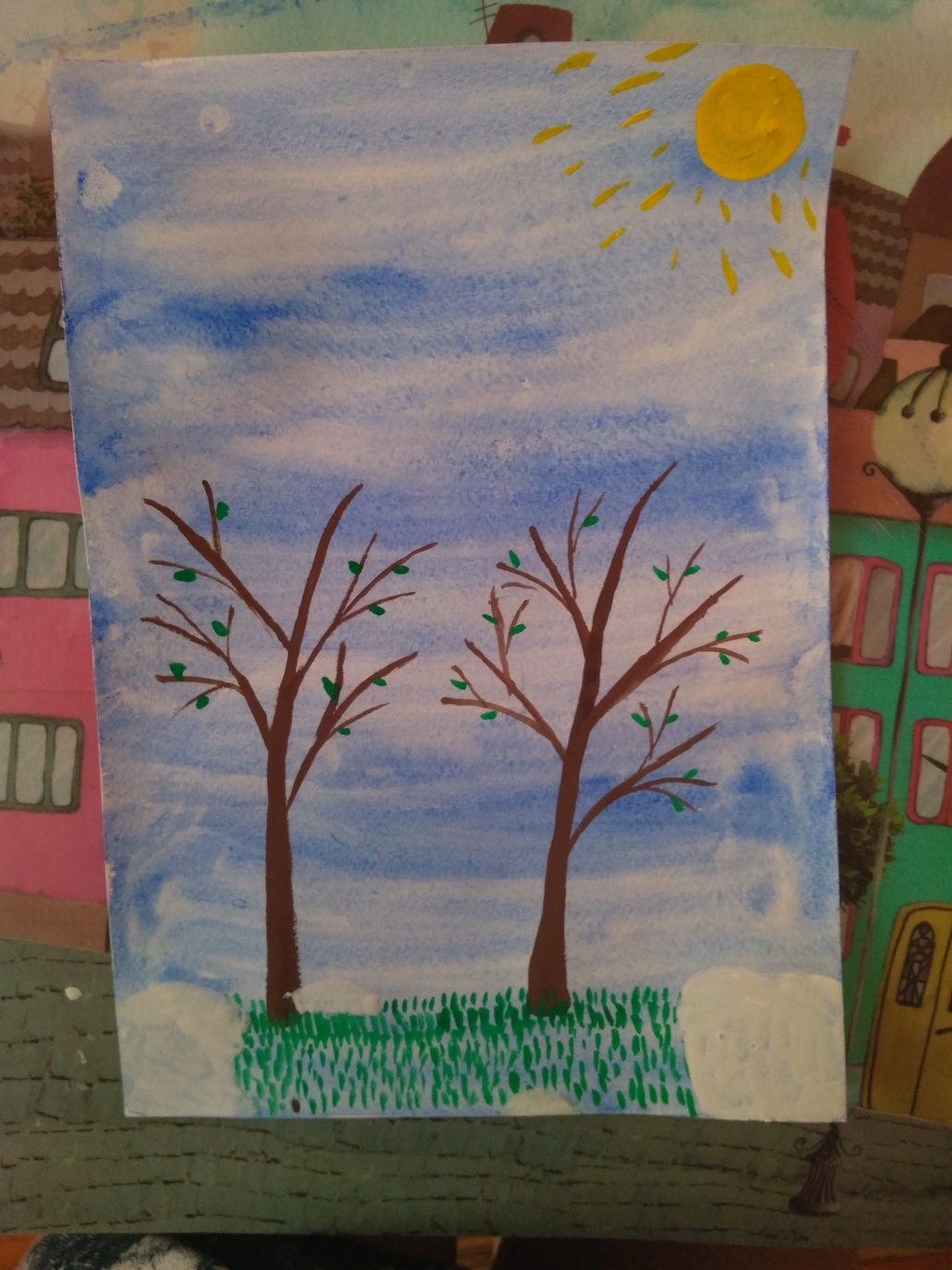 7. Рисуем птичек
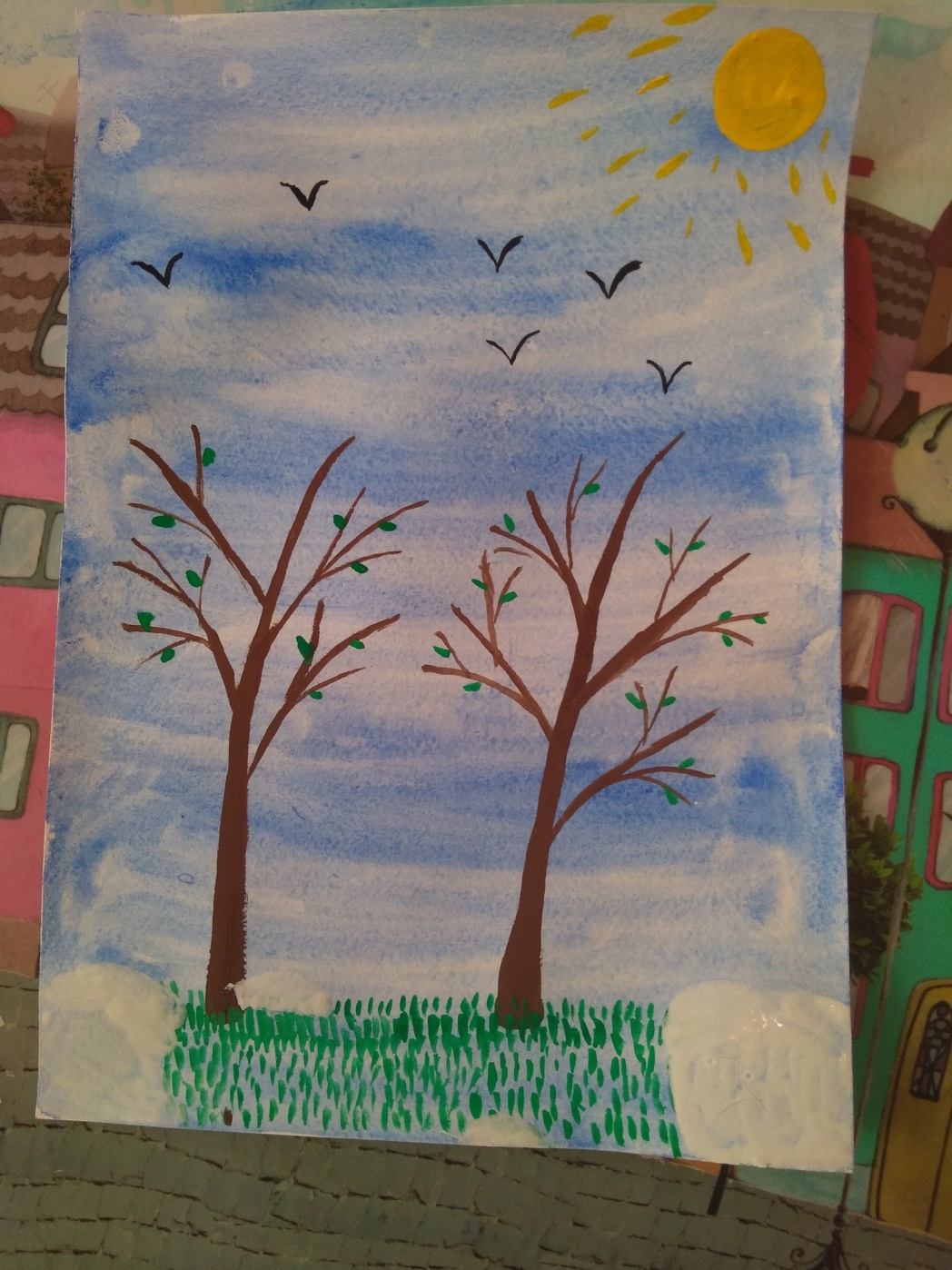 МОЛОДЕЦ!